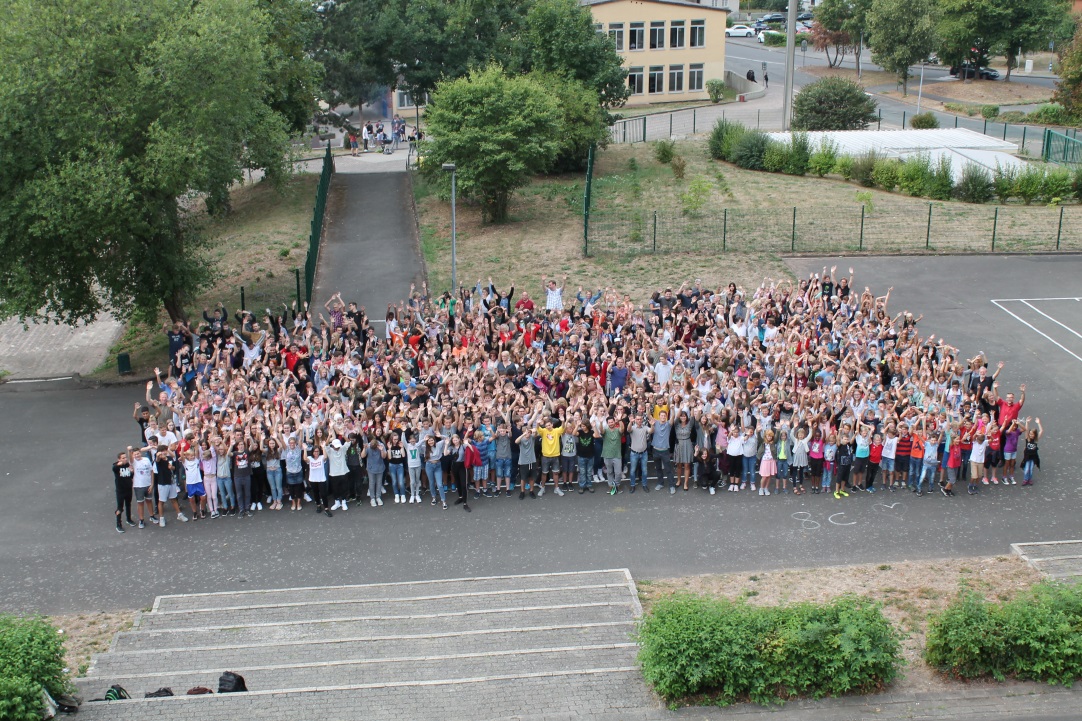 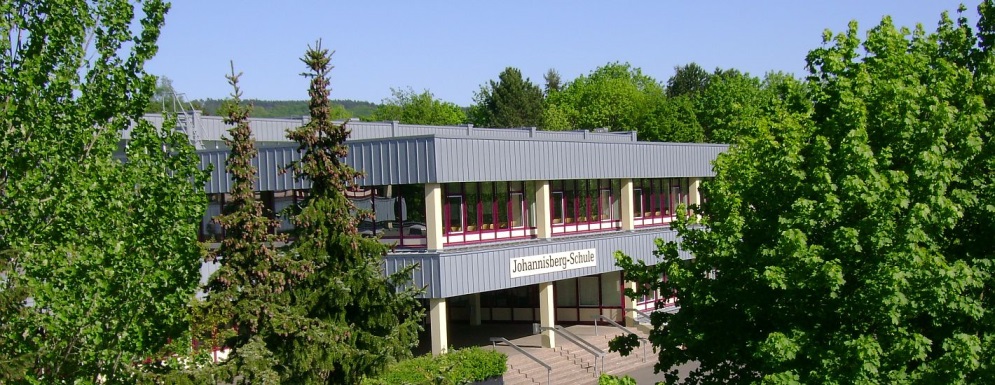 Informationsabend für Eltern
Witzenhausen, 20. Februar 2020
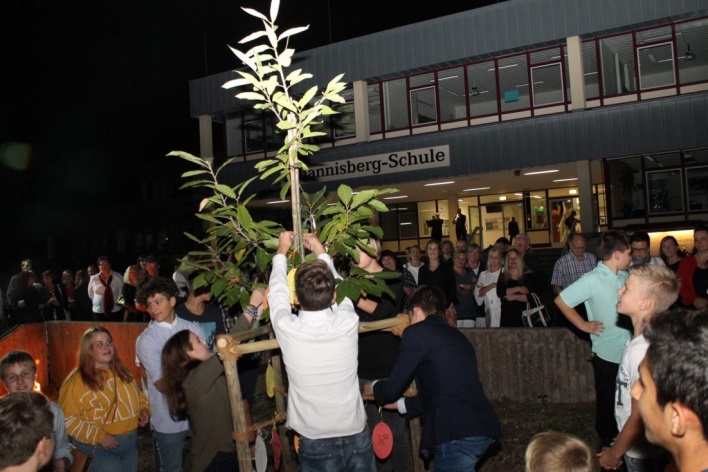 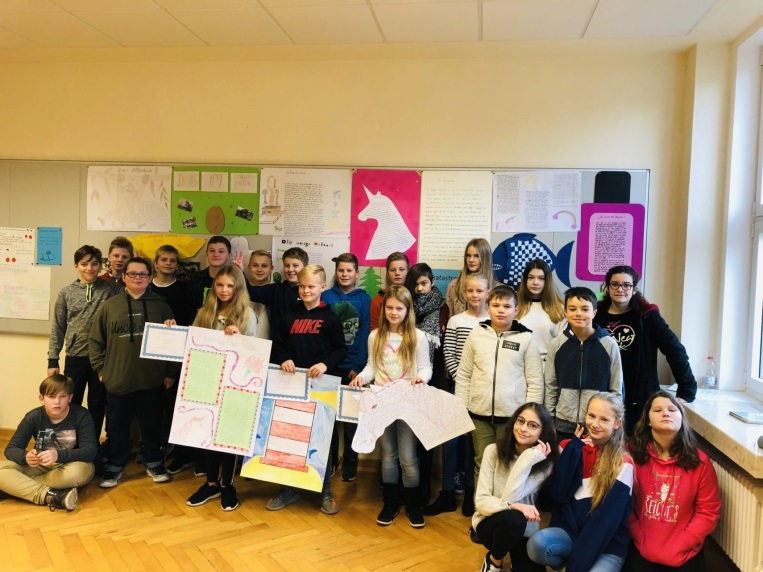 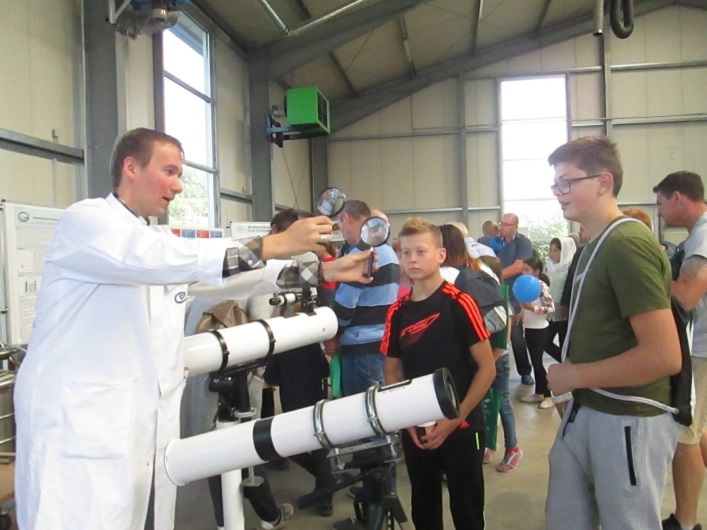 [Speaker Notes: Begrüßung HilA, kurze Vorstellung]
Vom Grundschüler zum Johannisbergschüler
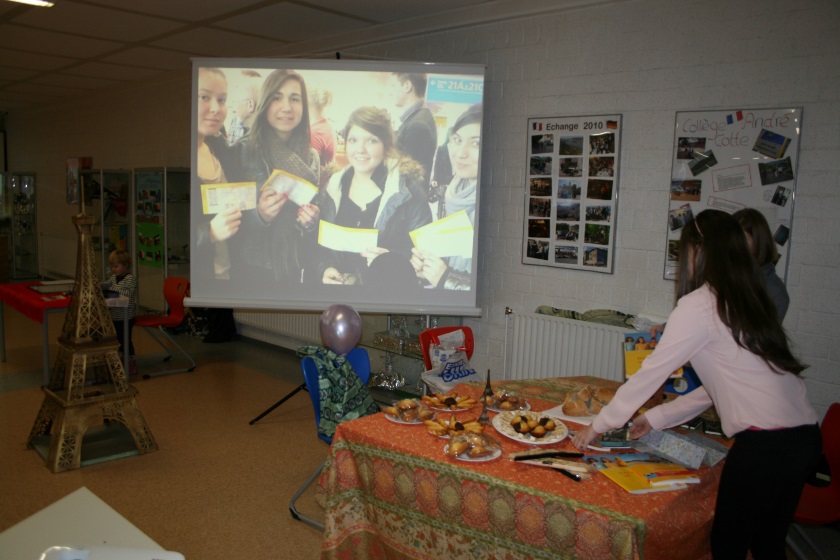 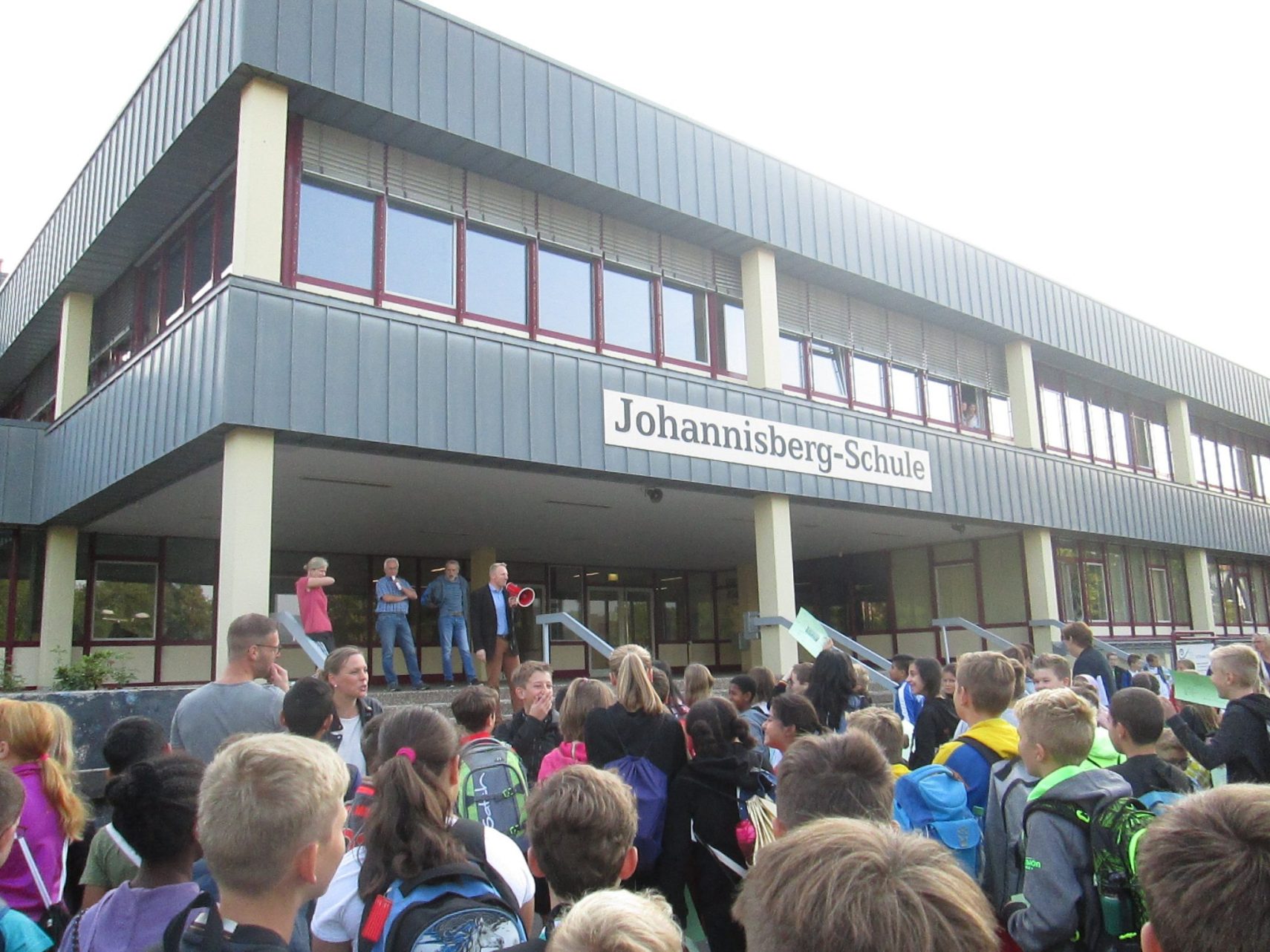 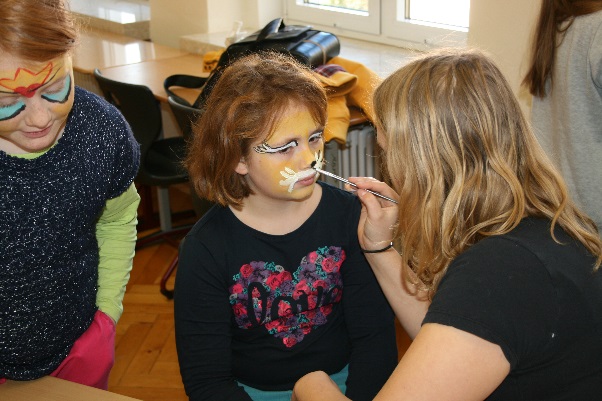 [Speaker Notes: HilA]
Die Struktur unserer Schule
Mittelstufenschulzweig
[Speaker Notes: HilA  Frau Franz weiterführende Schule]
Der Mittelstufenschulzweig
[Speaker Notes: JanG]
Aufbaustufe (Jahrgänge 5 und 6)
Besonderheiten
Medienbildung (ITeG) ab Klasse 5
Rechtschreibförderung
Individuelle Förderung in geeigneten Lerngruppen
Einstufung in PoB/MiB
Klassenkonferenz entscheidet mit Beginn des 2. Halbjahres der Klasse 6
Intensive Beratung der Eltern
Lernbereiche
Ästhetische Bildung
Gesellschaftslehre
Naturwissenschaften
[Speaker Notes: JanG]
Praxisorientierter Bildungsgang (Jahrgänge 7-9)
Besonderheiten
ITeG in Klasse 8
Praxistag
Berufsbezogener Unterricht
Abschluss
Hauptschulabschluss
AusbildungBerufsfachschuleRealschule
Lernbereiche
Ästhetische Bildung
Gesellschaftslehre
Naturwissenschaften
[Speaker Notes: JanG  RhöI]
Mittlerer Bildungsgang (Jahrgänge 7-10)
Besonderheiten
ITeG in Klasse 8
Berufsbezogener Unterricht
Praktikum in Klasse 9
Abschluss
Realschulabschluss
AusbildungFachoberschuleBerufliches Gymnasium
Lernbereichewerden aufgelöst
[Speaker Notes: RhöI  NolF]
Schulportal - Schulkalender
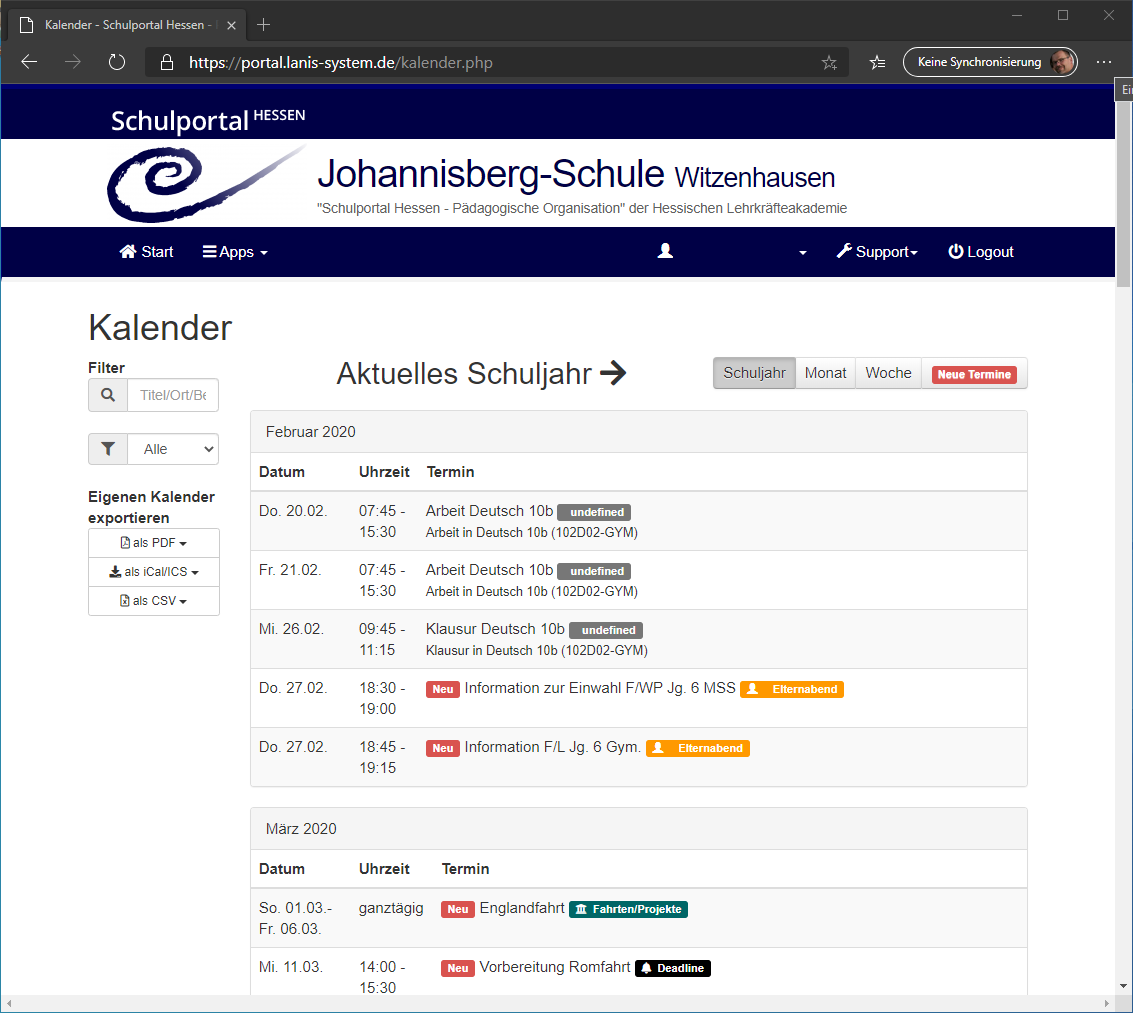 [Speaker Notes: RhöI  NolF]
Schulportal - Vertretungsplan
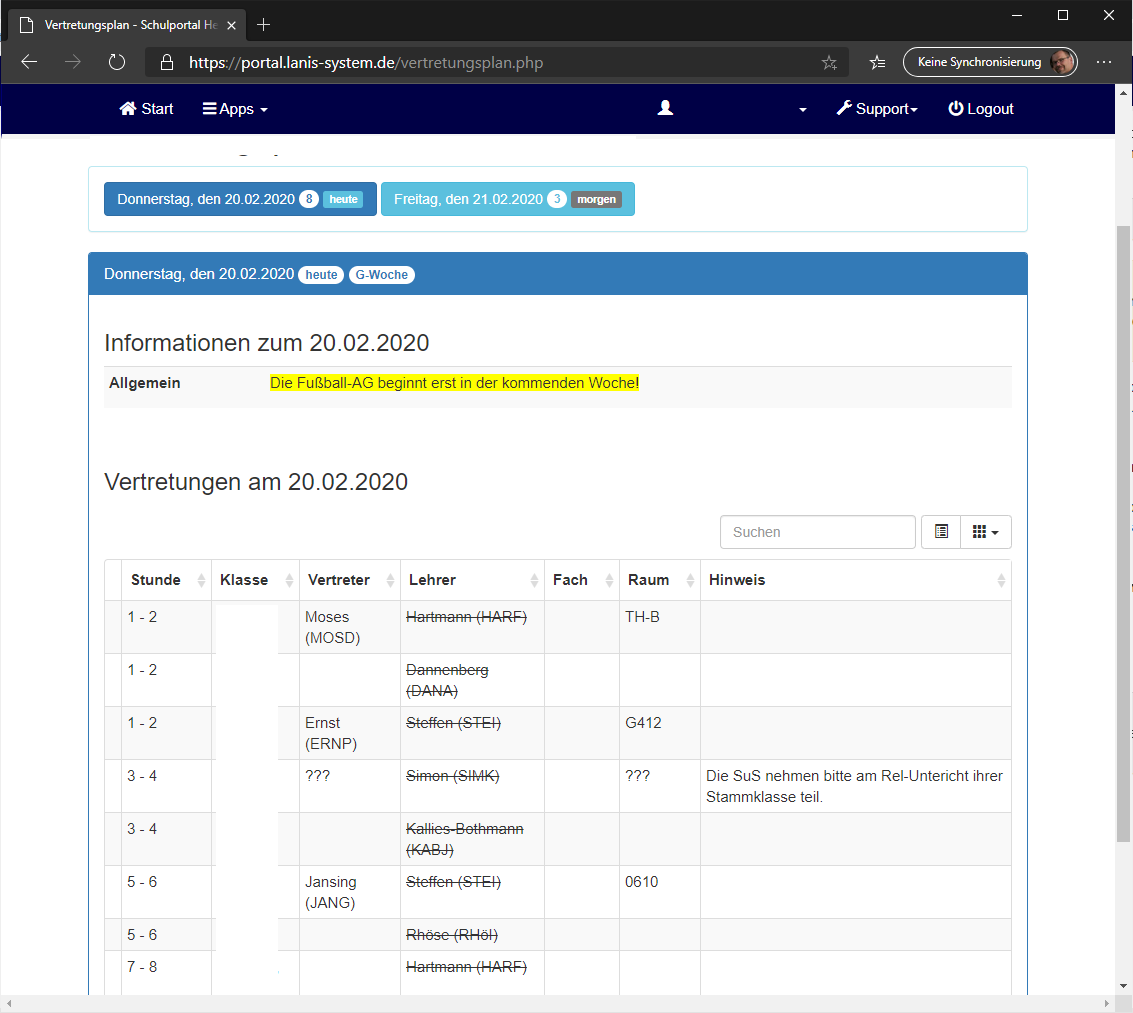 [Speaker Notes: RhöI  NolF]
Schulportal - Stundenplan
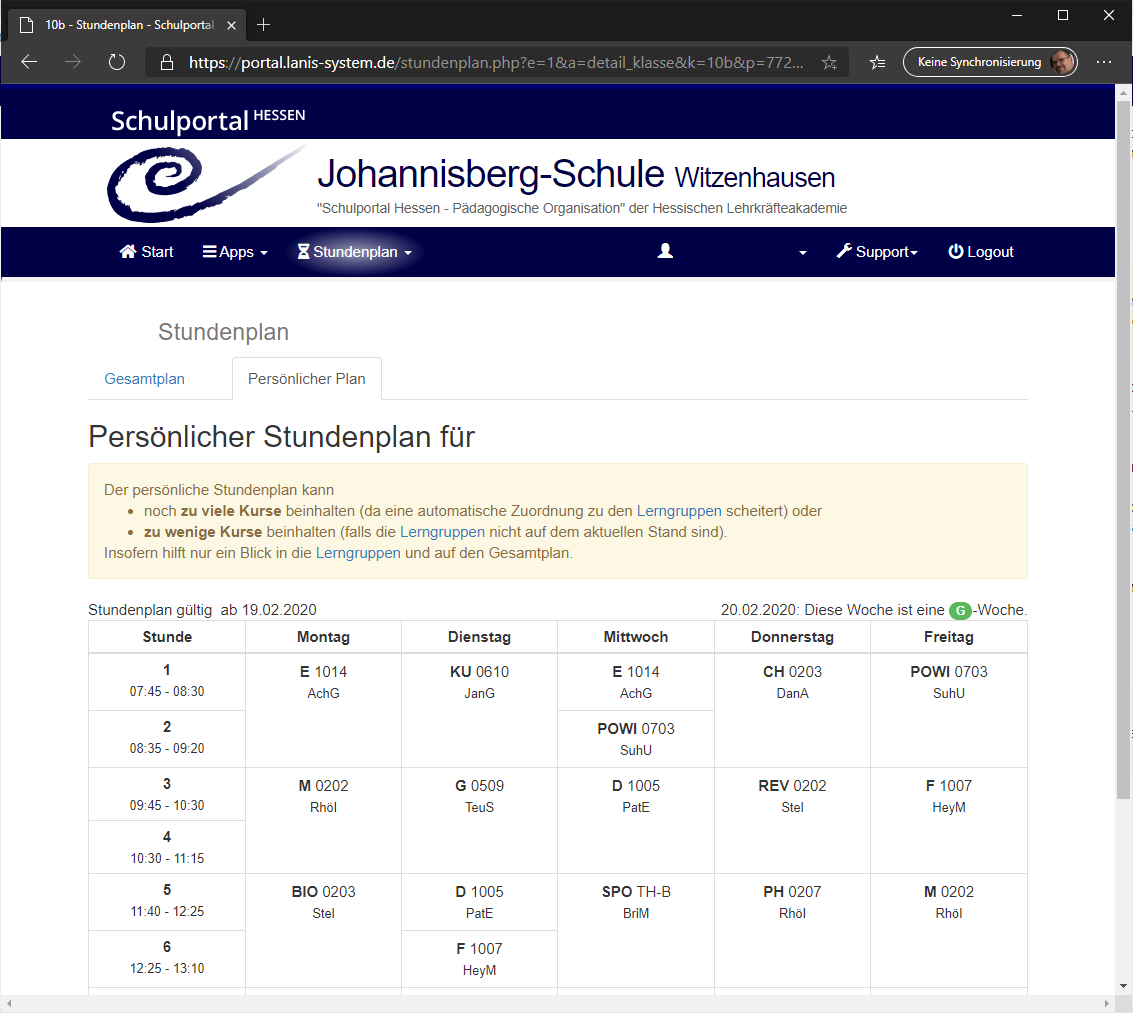 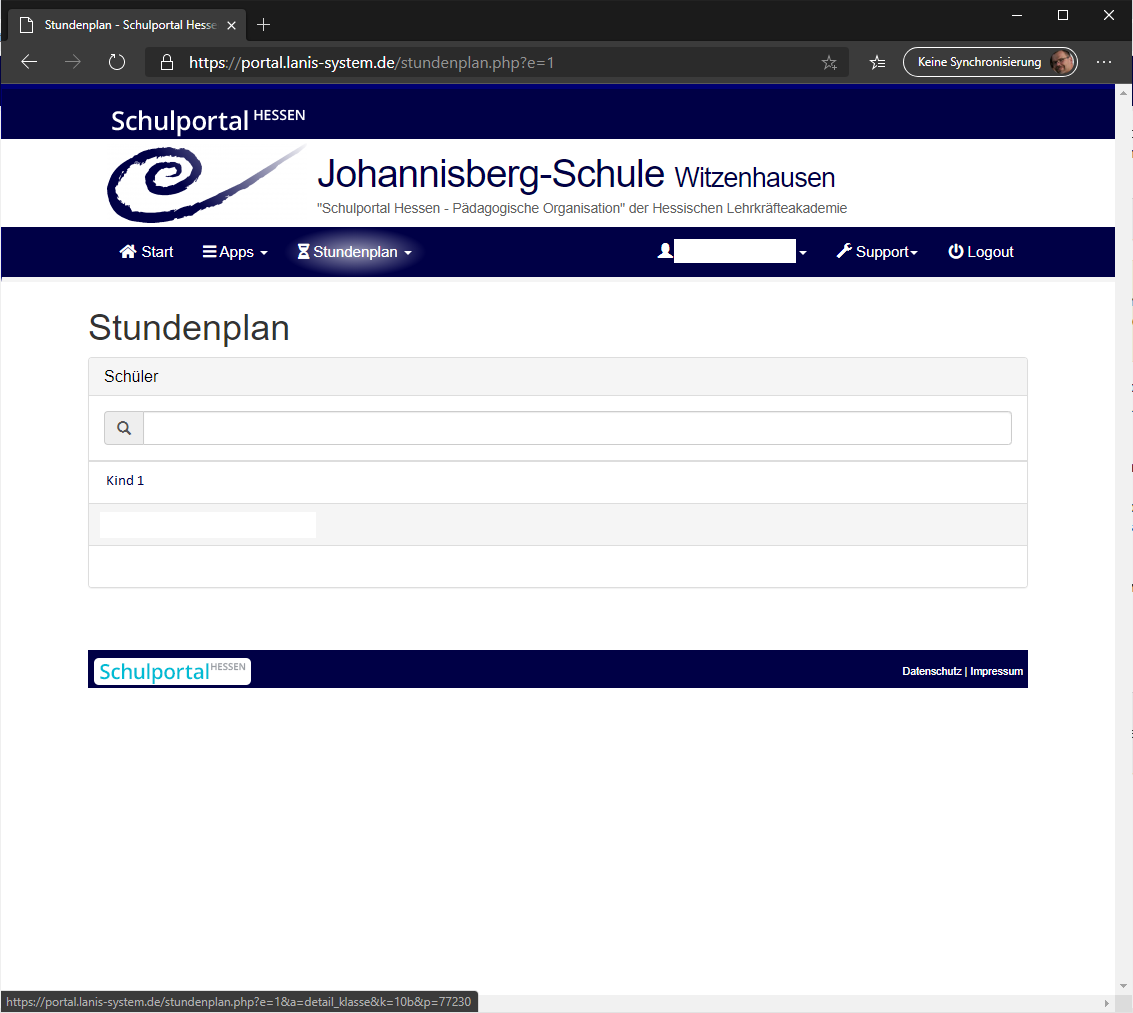 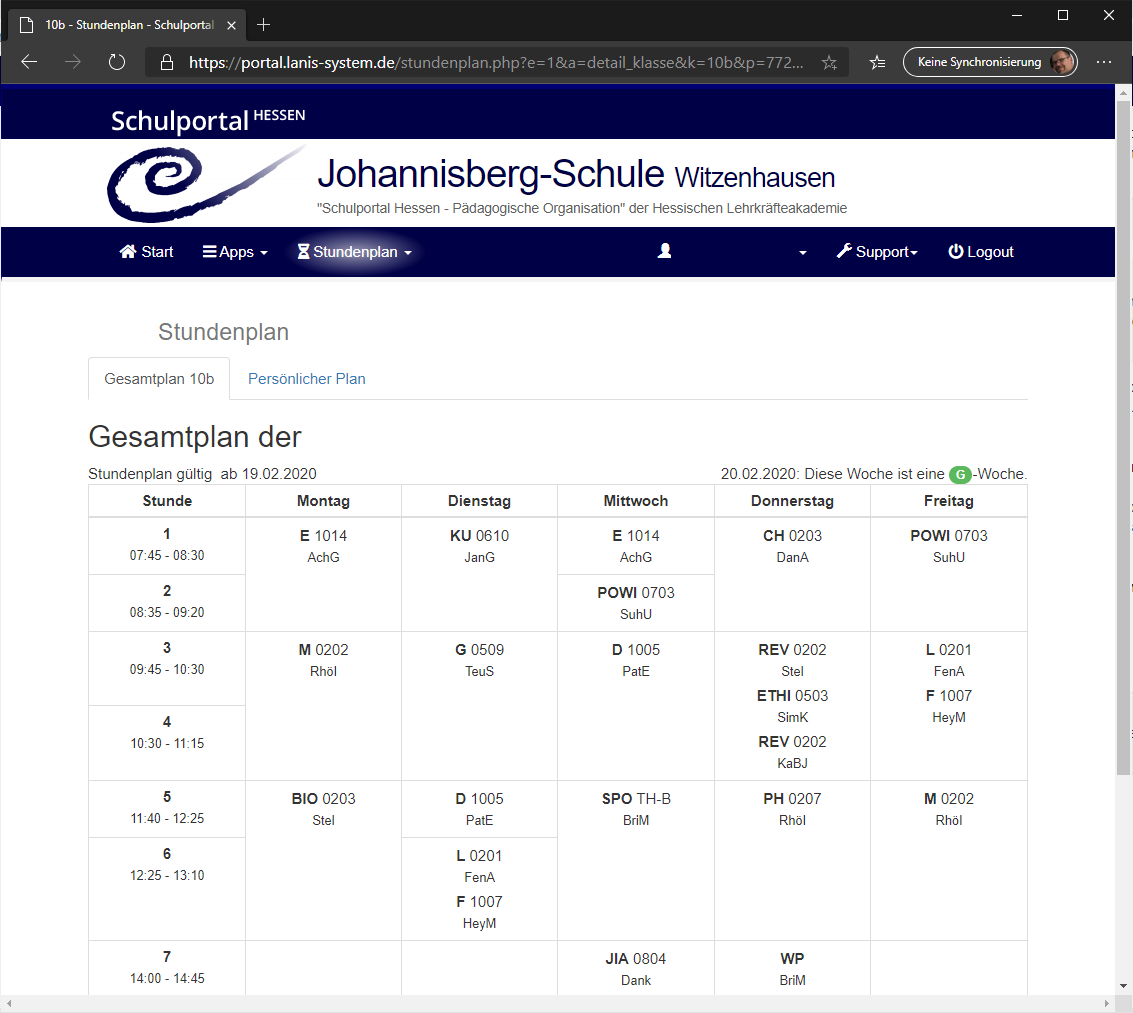 [Speaker Notes: RhöI  NolF]
Der Gymnasialzweig
[Speaker Notes: NolF]
Gymnasialzweig
Besonderheiten
Förderkurse in Klasse 5 in Mathematik und Englisch
Rechtschreibförderung
Berufsorientierung
Medienbildung
Fester Klassenverbund von 5 bis 10
Wahlunterricht: AL , NaWi, JIA, Gesundheit – Ernährung – Bewegung
[Speaker Notes: NolF  FenA]
Ganztagsangebot und Besonderheiten
[Speaker Notes: FenA  Besonderheiten]
Besonderheiten
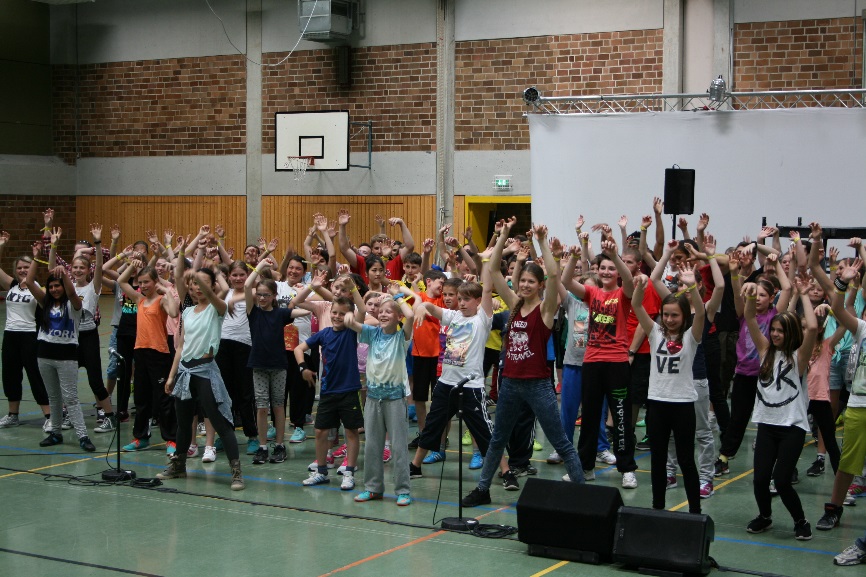 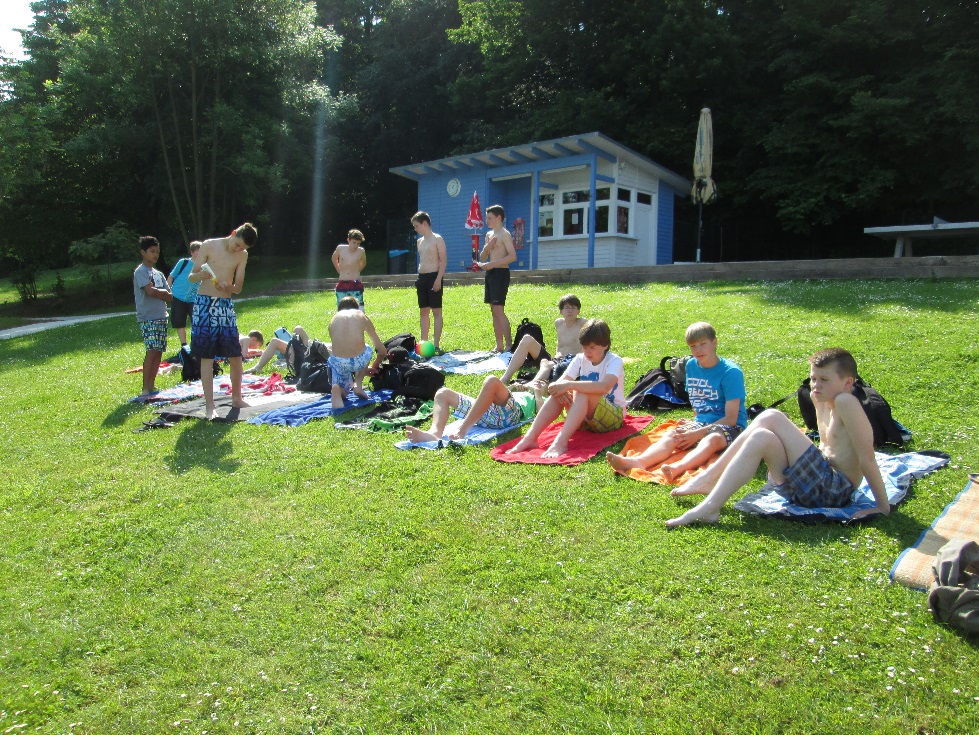 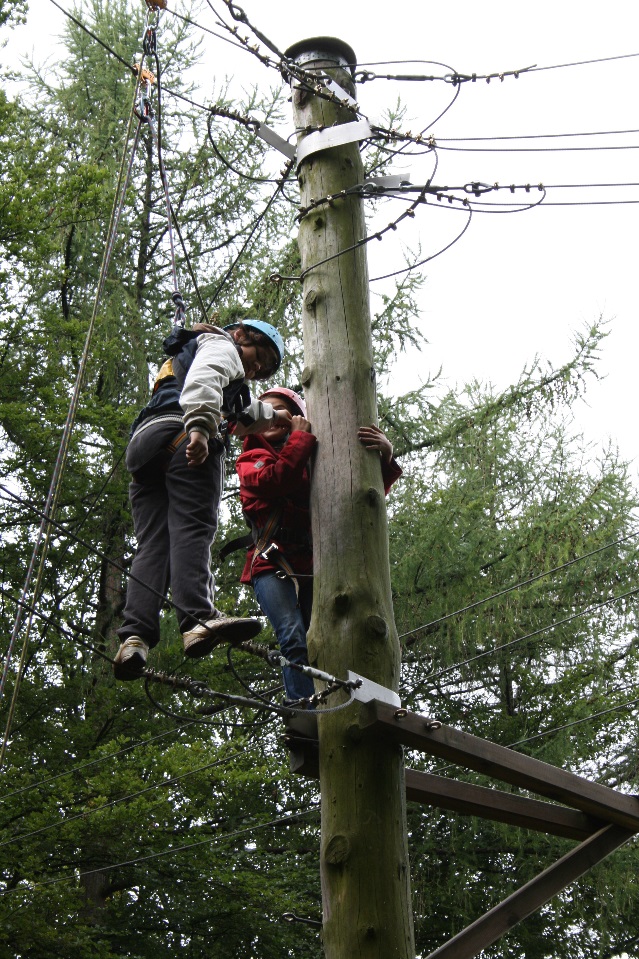 Sozialtraining
Schulsozialarbeit
Trainingsraum
Fremdsprachenzertifikate (Englisch: Cambridge, Französisch: DELF)
Young Americans
Schüleraustausch (Frankreich, Großbritannien)
Romfahrt (Latein-Schüler)
Gesundheits- und Bewegungsförderung
Themenbezogene Klassengemeinschaftstage
Fördersysteme
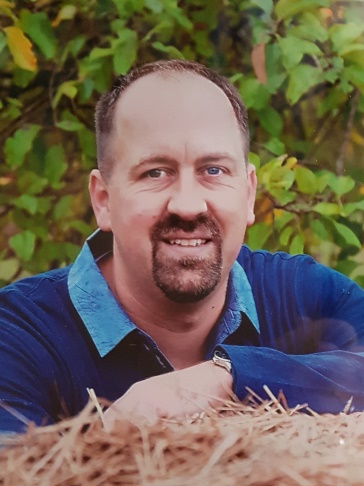 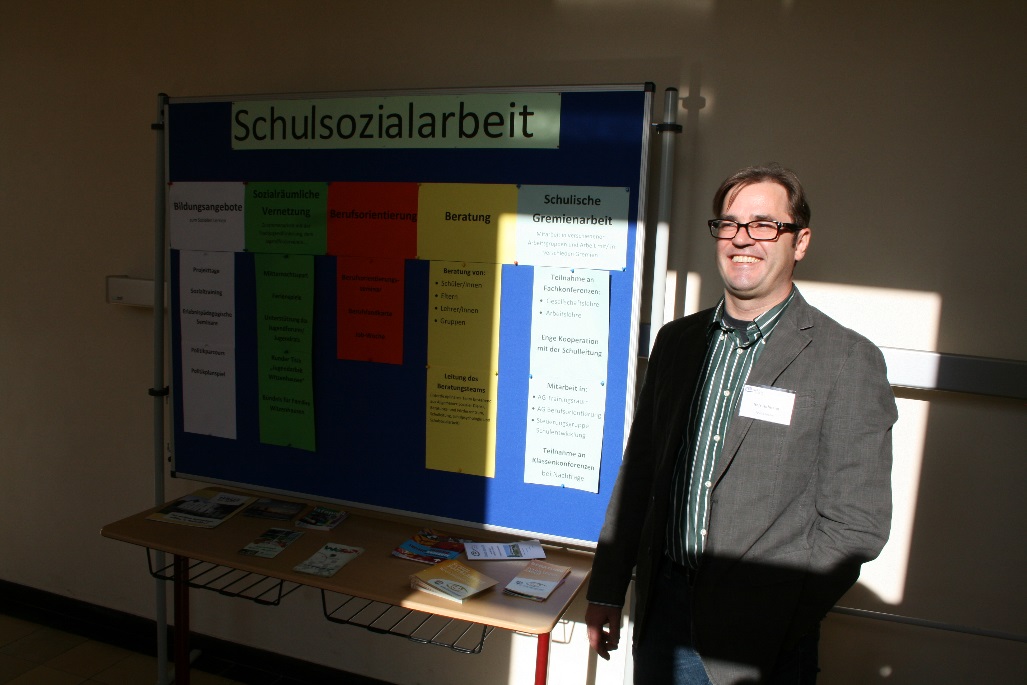 [Speaker Notes: FenA  Ganztag]
Offenes Ganztagsangebot
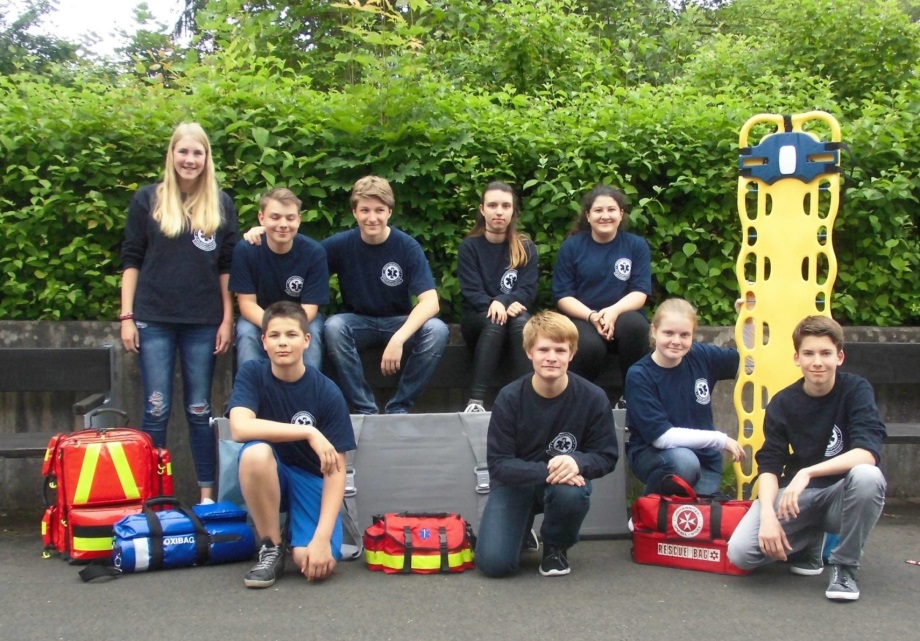 Lernzeit 
Bibliothek
Spieliothek
Bistro/Mensa: Mittagessen und Pausenverpflegung
Breites Angebot an Arbeitsgemeinschaften, zum Beispiel
Mädchen- und Jungenfußball mit qualifiziertem Trainerteam, 
Instrumentalunterricht
Schulsanitätsdienst
LEGO Mindstorms 
Parkour
…
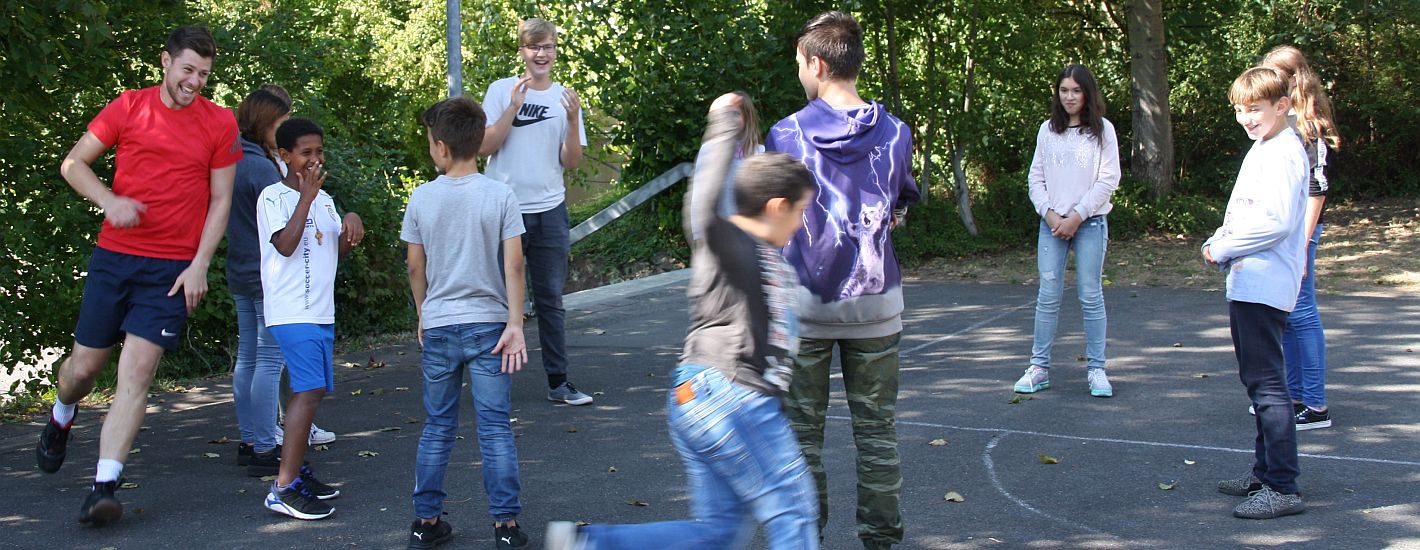 [Speaker Notes: FenA]
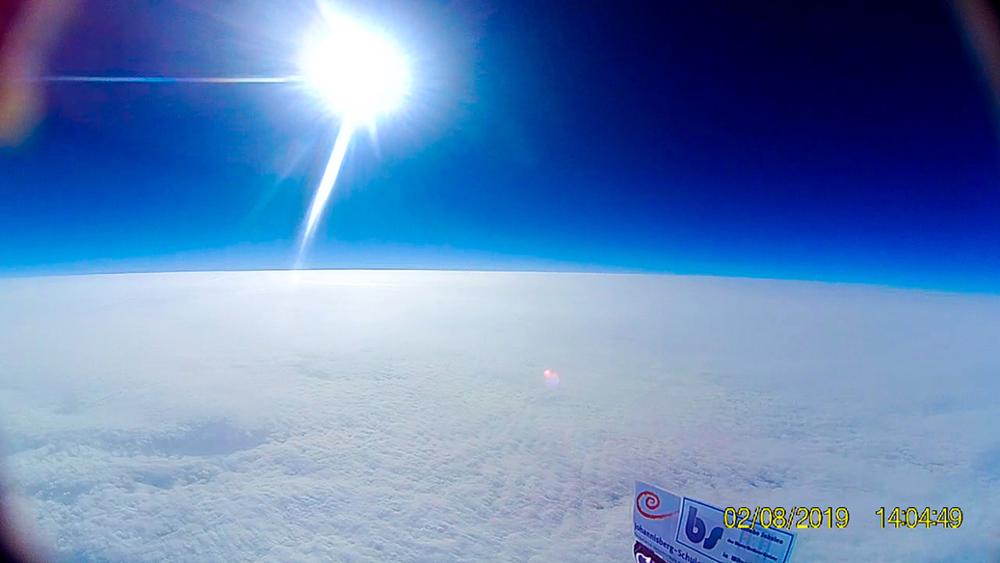 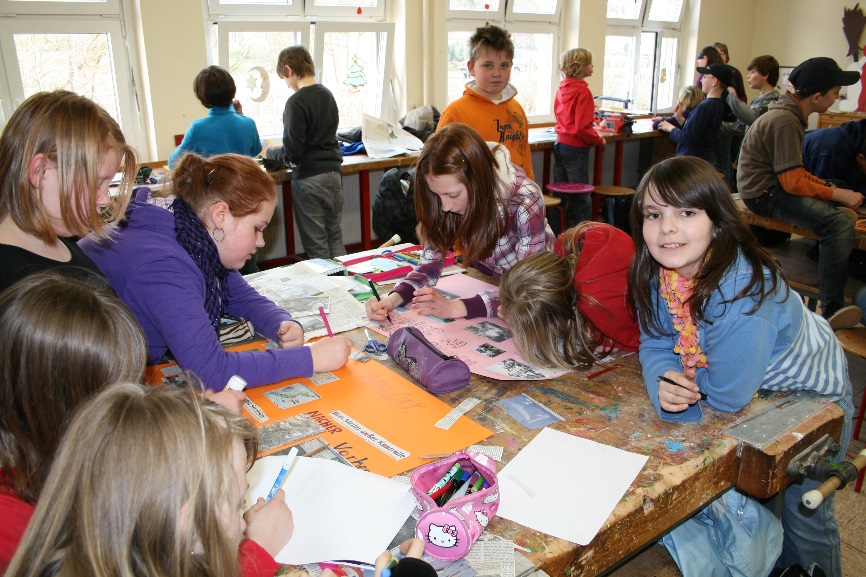 Junior Ingenieur Akademie: Wetterballon fliegt 36.000 Meter hoch
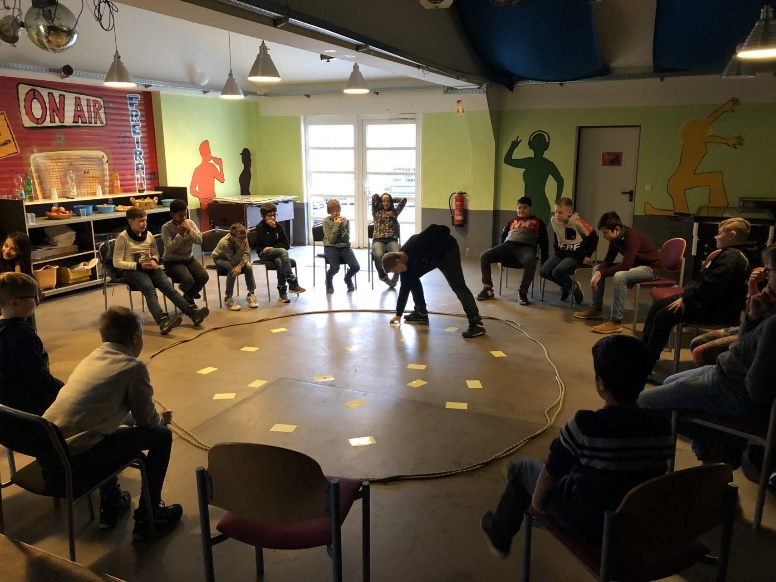 Kinder bei der Durchführung eines Klassenprojekts
Zeit für Ihre Fragen
Soziales Lernen im Jugendhaus Witzenhausen
[Speaker Notes: Alle]